Význam zelených rastlín – vlastiveda pre 4. roč.
Vypracovala : Mgr. Mihaliková Anna
Spojená škola Ul. J. Kollára 3
  Nové Mesto nad Váhom
Rastliny dýchajú tak ako živičíchy aj človek.
Človek a živočíchy dýchajú pľúcami, rastliny dýchajú listami.
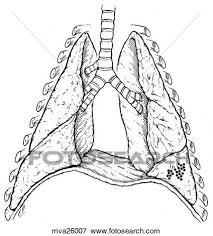 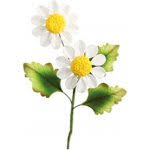 Cez deň však vylučujú kyslík, ktorý potrebujú všetky živé organizmy na dýchanie.
Preto sa človek usiluje ,aby bol neustále obklopený zelenými rastlinami.
Krášli si nimi byty
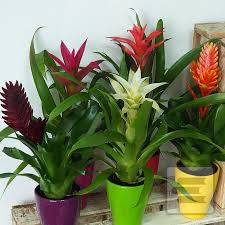 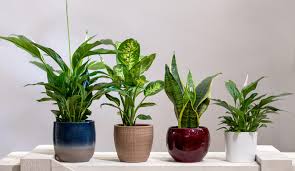 Sadí ich v záhradách
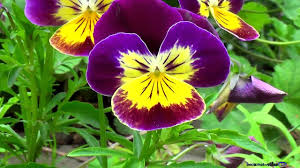 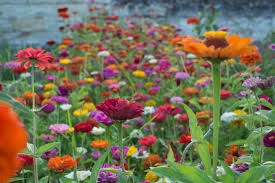 Vysádza parky aj so záhonmi kvitnúcich rastlín.
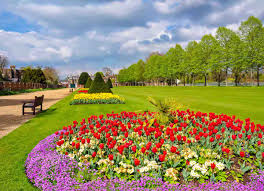 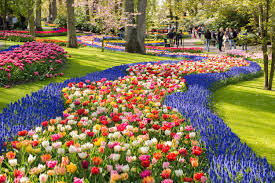 Je dôležité často chodievať do lesa, lebo les je zásobáreň kyslíka, vody a ticha.
Listnatý les
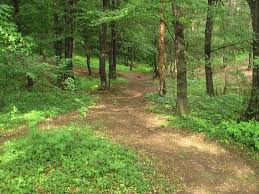 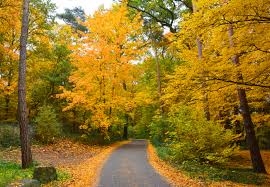 Ihličnatý les
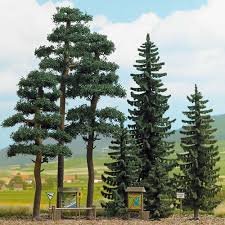 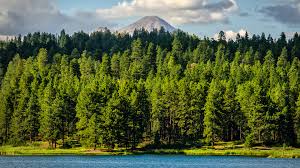 Zelené rastliny sú pre nás veľmi dôležité, preto sa musíme snažiť si prírodu chrániť a nie si ju ničiť!!!
Upozorni každého kto sa v prírode zle správa!!!!
V lese nevyhadzujeme odpadky, nie sme hluční!!!